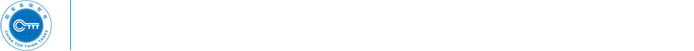 International Experience and Practice of China Statistics on Trade in Services
Chinese Academy of International Trade and Economic Cooperation
Institute of International Trade in Services
Li Jun
As economic globalization deepens, trade in services has increasingly become an important part of international trade and a key field of economic and trade cooperation among countries, serving  as new drivers for world economic growth. Since trade in services is broad in prospect and great in potential, we should seize the opportunity and work together to create a bright future of "global service for mutual benefit".                             
                                                                  — A congratulatory letter to the 2019 China International Fair for Trade in Services by Xi Jinping
During this pandemic, certain services have been widely used: telemedicine, e-learning, sharing platforms, collaborative office systems, and cross-border e-commerce, to name just a few. They have played an important part in ensuring economic stability in individual countries and promoting international cooperation against COVID-19. Going forward, open cooperation in the services sector will become an increasingly important driver for development.                        
                      — Remarks at the Global Trade in Services Summit of the 2020 China International Fair for Trade in Services by Xi Jinping
Trade in services is a key component of international trade and an important area of economic and trade cooperation between countries. It has a big role to play in fostering a new development paradigm. We will work with all other parties to uphold openness, cooperation, mutual benefit and win-win, share opportunities in the growth of services trade, and promote world economic recovery and growth.
                      — Remarks at the Global Trade in Services Summit of the 2021 China International Fair for Trade in Services by Xi Jinping
Contents
Part 1  Development Status of China's Trade in Services
Achievements of the 13th Five-Year Plan, Major Contributions, Existing Problems
Part 2   Statistics on Trade in Services and Experience Reference
Brief Introduction to Manual on Statistics of International Trade in Services, Statistical Standard of International Trade in Services, International Experience of Statistics on Trade in Services
Part 3 China's Framework and Practice of Statistics on Trade in Services
China's Institutions and Systems of Statistics on Trade in Services,  Trade in Services Statistical Monitoring and Management Information System, Exploration of Statistics on Trade in Services from Relevant Departments and Local Governments
Part 4  Research on Comprehensive Evaluation of the Development Level of Trade in Services
Comprehensive Evaluation Research Background, Evaluation Index System
Part 1  Development Status of China's Trade in Services
I
Achievements of the 13th Five-Year Plan
Principal content
II
Major Contributions
III
Existing Problems
I. Achievements of the 13th Five-Year Plan
The Scale of trade in services ranks second in the world
The scale of trade in services has maintained rapid growth. From 2016 to 2020, the average growth rate of China's service exports was significantly faster than that of imports, which led to the continuous narrowing of the trade in services deficit, dropped from USD 242.6 billion to USD 100.46 billion. Affected by the pandemic, China's trade in services dropped significantly in 2020, with the total volume of imports and exports of services reaching USD 661.72 billion, down 15.7%, among which exports were USD 280.63 billion, down 1.0% year-on-year, and imports were USD 381.09 billion, down 24.0%.
The scale of trade in services ranks second in the world. In 2014, China's total volume of trade in services globally jumped to the second place. Since the historic leap, the scale of China's service import and export continued to expand during the "13th Five-Year Plan" period, ranking second in the world, and its status as a major trade in services country was further consolidated. In 2020, China accounted for 6.8% of the world's imports and exports of services, with 5.6% of the world's exports of services, ranking fourth in the world (after the US, the UK and Germany), up one place from 2019, and with 8.0% of the world's imports of services, and ranking second in the world (after the US).
I. Achievements of the 13th Five-Year Plan
The industry structure of trade in services  is continuously optimized.
China's industry structure of trade in services  is constantly optimized. The proportion of knowledge-intensive trade in services continues to increase, and our advantages in traditional fields are further consolidated. From 2015 to 2020, the import and export structure of traditional fields, knowledge-intensive sectors to other fields was changed from 68.5:20.5:11 to 50.2:44.5:5.2. Among them, the export structure proportion of traditional fields to knowledge-intensive services was adjusted from 46.1:33.2 to 35.0: 55.3, while the import structure proportion of traditional fields to knowledge-intensive services was adjusted from 79.8:14.1 to 61.4:36.6.
Knowledge-intensive sectors have become the main driving force for the growth of trade in services. In 2020, the share of knowledge-intensive sectors in China's total volume of trade in services increased by 24.1 percentage points compared with that at the end of the 12th Five-Year Plan period. Since the 13th Five-Year Plan period, the contribution rate of total import and export of knowledge-intensive sectors to total volume of trade in services has reached 1445.2%. Among them, the share of exports increased by 22.1 percentage points, contributing 131.5% to total service exports, while the share of imports 22.6 percentage points.
I. Achievements of the 13th Five-Year Plan
The structure of trade in services industry is continuously optimized.
The advantages of traditional trade continue to be maintained. In 2020, China's total volume of trade in transport services reached USD 151.28 billion, up 22.1% from the end of the 12th Five-Year Plan period, accounting for 22.8% of China's total volume of trade in services, ranking second only to the US in the global transport services. The total volume of trade in construction services reached USD 33.28 billion, an increase of 24.0% over that at the end of the 12th Five-Year Plan Period. The share of trade in construction services in China's total volume of trade in services rose from 4.1% to 5.0%, globally ranking first.
The advantages of featured service exports have been further consolidated. In 2020, China's total volume of imports and exports of personal cultural and entertainment services amounted for USD 4.32 billion, up 64.4% from the end of the 12th Five-Year Plan Period, with an average annual growth rate of 10.5%. Its share in the total volume of trade in services rose to 0.7%, 0.4 percentage points higher than that at the end of the 12th Five-Year Plan Period.
The import scale of high-quality services is constantly expanding. Affected by the pandemic, China's total volume of import services in 2020 was USD 381.09 billion, down 24.0% year on year, while the import of knowledge-intensive services, such as insurance services, financial services, telecommunications computer and information services, and intellectual property royalties, maintained a high growth rate of 14.6%, 28.6%, 22.6%, and 9.5%, respectively.
I. Achievements of the 13th Five-Year Plan
The domestic layout is continuously optimized
Three core areas of trade in services have been formed. Beijing, Shanghai, and Guangdong have played a central role in promoting the development of domestic trade in services, demonstrating a prominent Leading Wild Goose effect. In 2019, the trading volume of import and export services of these three core service trade areas reached USD 475.98 billion, accounting for 60.6% of the domestic total volume.
The agglomeration effect of the three major trade in services agglomeration areas is enhanced. The agglomeration effect of the three major service trade clusters around Bohai Sea, Yangtze River Delta and Pan-Pearl River Delta is enhanced. In 2019, the share of import and export of services in the three clusters domestically accounted for 29.1%, 35.9% and 18.9% respectively.
The “Two Verticals and One Horizontal” radiation belt of trade in services have basically taken shape. The dominant position of "one vertical" along the eastern coast has become more consolidated, with 11 provinces and municipalities accounting for more than 85% of China's trade in services, promoting the mutual benefit of East and West along the Yangtze River, "Silk Road" along the domestic route, with the trade in services of these "two horizontals" accounted for more than 50%. The effect of implementing pilot and demonstration programs has become prominent. The share of offshore service outsourcing in 31 demonstration cities accounts for 90% of the total domestic implementation; the average growth rate of the import and export services in the 17 pilot regions for innovative development of trade in services continued to outpace that of the whole country, with their share in the domestic total increasing to over 70%.
II. Major Contributions
New impetus for high-quality development of foreign trade
The structure of cross-border trade in services is continuously optimized. In 2020, knowledge-intensive services accounted for 55.3% of exports, 22.1 percentage points higher than that at the end of the 12th Five-Year Plan Period. The digital trade in services such as service outsourcing has rapidly developed, becoming an important force to stabilize foreign trade and employment. In 2020, the offshore implementation volume of service outsourcing amounted for USD 105.78 billion, with 12.909 million people employed, up 63.7% and 73.3% respectively from the end of the 12th Five-Year Plan period.
II. Major Contributions
A new engine to promote a high level of openness
Trade in services has become a new frontier for opening up.
In 2015, the comprehensive pilot project of expanding and opening up the service industry in Beijing was launched, which promoted the further opening up of China in the fields of finance, science and technology, information, cultural creativity and business services.
In 2016, China launched the pilot programs for innovative development of trade in services, accelerated the exploration and promotion of opening up in the pilot areas in the fields of transportation, education, medical care, finance and professional services, formed complementary advantages with the Free Trade Zone and the pilot programs of expanding and opening up the service industry, and built a core platform for opening up the trade in services field in China in the new era.
In 2020, Hainan Province  started the construction of a free trade port, aiming to take the lead in exploring the negative list mode of cross-border trade in services, and promote the opening of all fields under the modes of cross-border delivery, consumption abroad and presence of natural persons. At the same time, the service industry has become the leading field of foreign investment utilization in China. In 2020, the actual utilization of foreign investment in service industry reached USD 100.13 billion, 1.3 times that at the end of the 12th Five-Year Plan Period, accounting for 77.7% of China's total foreign investment, up 10.1 percentage points compared with the end of the 12th Five-Year Plan Period.
II. Major Contributions
New support of national regional development strategy
During the 13th Five-Year Plan period, China continuously optimized the domestic layout of development platforms and carriers for trade in services. Around the industrial chain layout of Beijing-Tianjin-Hebei, Yangtze River Delta, Guangdong, Hong Kong and Macao and other regions, a series of innovative development measures of trade in services had been introduced to promote the integrated development of Beijing-Tianjin-Hebei, Yangtze River Delta, Guangdong, Hong Kong and Macao and other regions. In addition, in the newly established innovative development pilots for trade in services, service outsourcing demonstration cities and featured service export bases (digital, cultural and traditional Chinese medicine), we will promote the distribution more to the central and western regions and northeast regions, and form a structural arrangement of misplaced exploration, so as to actively help coordinate the development of national and regional economies. In 2019, the Beijing-Tianjin-Hebei region, the Yangtze River Delta, and the Greater Bay Area (Guangdong) accounted for 77.7% of China's total service trade, becoming the domestic three major clusters service trade. Beijing, Shanghai, Guangzhou and Shenzhen are the first echelon of China's trade in services development, followed by Nanjing, Hangzhou, Tianjin and other cities.
II. Major Contributions
New core of high-quality development of real economy
Servitization of  manufacturing industry has become an important driving force for value chain upgrading and development. On the one hand, the links between manufacturing and service in the global industrial chain get closer. The service elements in commodities are becoming more and more important to enhance the competitiveness of products, and they have become an important source of sales revenue and profits of enterprises and a main link of value chain appreciation. The World Bank's report The Future of Manufacturing-Led Development stated that, the added value of manufacturing accounts for less than 40% of the final price of products in developed countries, while that of services about 60%. On the other hand, manufacturing and service are increasingly integrated. Service plays a more prominent role in supporting and promoting the industrial development, especially the digital, networked and intelligent transformation of the manufacturing industry. Service has become the core link for manufacturing enterprises to maintain competitive advantage, and there are high-tech services behind the heavy equipment in China. From 2015 to 2020, China's import of charges for intellectual property increased from USD 22.03 billion to USD 37.63 billion with an average annual growth rate of 11.3%, making China the world's largest importer of intellectual property, and further effectively supporting the demand for technology patents in the development of China's manufacturing industry.  The import of productive services such as finance, transportation and professional services has also effectively promoted the high-quality development of the domestic manufacturing industry.
II. Major Contributions
New highlights of the Belt and Road Initiative cooperation
China is becoming an important market for service exports of countries along the Belt and Road Initiative routes (hereinafter referred to as “the B&R countries”) The policy of “people-to-people exchanges" has driven the rapid growth of trade in travel  services. B&R countries attract more than 25 million Chinese tourists every year, and China has become the largest source of tourists for countries and regions along this route. The Chinese tourism consumption in the B&R countries has promoted local economic growth and employment, and facilitated non-governmental exchanges and economic and trade cooperation. China has established 30 high-quality overseas TCM(Traditional Chinese medicine )centers in B&R countries and regions, playing an active role in meeting the diverse health needs of people in these countries. In 2019, the import and export volume of cultural products between China and the B&R countries and regions reached USD 22.93 billion, an increase of 24.1%, accounting for 20.6% of the total  in that year. Driven by foreign contracted projects and major foreign aid projects, the cooperation in trade in construction services  between China and the B&R countries has achieved remarkable results, and Chinese construction enterprises have made significant contributions to the development of infrastructure construction in those countries. The China Railway Express (CR Express) is the flagship project of jointly building the “Belt and Road Initiative" as well as an important carrier for deepening pragmatic cooperation between China and the B&R economies.
CR Express
The CR Express has become a bridge for the Belt and Road Initiative cooperation. With the expansion of running scope, the reduction of logistics costs as well as the improvement of operational efficiency, informatization and security, the CR Express has effectively promoted the trade in services cooperation among the B&R countries.
From 2011 to 2020, the number of running trains of the CR Express increased from 17 to 12,400, an increase of 728 times.
From January to October 2021, the CR Express ran 12,605 trips and transported 1.216 million TEUs, up 26% and 33% year-on-year respectively. The number of running trains and the volume of traffic exceeded the total volume of 2020. In the first 10 months of this year, the ratio of the number of return trains to that of outbound trains reached 81%.
In the month of October, the CR Express ran 1,262 trips, of which 628, 219 and 415 trips were operated in the west, middle and east corridors respectively.
Table 1 Running number of CR Express in 2011-2020

Source: China State Railway Group Co., Ltd.
II. Major Contributions
New impetus to the construction of an open world economy
China is an important driving force for the growth of global trade in services. It has become the main  source country of tourists and shopping services in many countries, promoting the communication and exchange among people all over the world. In 2019, 169.21 million Chinese residents left the country, creating a travel import of USD 251.1 billion. In recent years, high-quality Chinese services have attracted a large number of foreigners to visit, learn and seek medical treatment, making the spread and influence of Chinese culture overseas continuously improved. Since the outbreak of COVID-19 in 2020, Chinese medicine has played an important role in global anti-pandemic cooperation. China has donated 15 batches of Chinese medicine materials to some countries and regions, including proprietary Chinese medicines, decoction pieces and acupuncture needles, with a total value of CNY 10 million.
III. Existing problems
Continuous high deficit in trade in services and insufficient international competitiveness
For a long time, the import growth of China's trade in services has been faster than the export growth, making trade in services in a continuous deficit, globally ranking first on the scale. Since 1998, China's trade in services has been in a continuous deficit, with the deficit increasing from USD 1.8 billion to USD 100.46 billion in 2020. The trade in services deficit increased by 54.8 times in 22 years. Among the top five countries in the world's service exports in 2020, only China is a deficit country, and the rest four countries — the US, the UK, Germany and Netherlands — are surplus countries. Because exports are less than imports, China's trade in services is always in a competitive disadvantage position in the international market, and our international competitiveness needs to be improved urgently.
III. Existing problems
The overall scale needs to be continuously expanded while the proportion in foreign trade needs to be improved.
Although China is the second largest country in service trade in the world, compared with the United States, its overall scale is still small, and the proportion of service trade in foreign trade is relatively low. From the perspective of trade scale, in 2020, the volume of export and import and the total volume of both of trade in services in the US are 2.5 times, 1.2 times and 1.7 times than that of China respectively. From the perspective of the proportion of service trade in foreign trade, in 2020, the proportion of world service trade in global foreign trade is 21.6% while that of China is 10.5%. In addition to China, the countries, occupying a relatively large trade scale in the world trade in services, include the United States, Germany, Ireland, Britain and Netherlands whose proportion of service trade in their foreign trade are 23.1%, 19.5%, 66.6%, 33.8% and 27.9% respectively. All the proportions in the above countries (especially Ireland) are higher than China’s. The goods-based trade structure is not conducive to China's response to sudden shocks such as the COVID-19 pandemic, nor is it conducive to the high-quality development of foreign trade and the improvement of international competitiveness.
Figure  Proportion of trade in services in total trade of major countries in 2020 (%)
Source: WTO
III. Existing problems
Trade in traditional services accounts for a relatively high proportion, so its structure needs to be optimized
China's service trade sectors are not developed in a balanced mode, and the trade structure is less reasonable. At the early stage of reform and opening up, the total volume of imports and exports in the three traditional services, namely transportation services, travel services and construction services, accounted for more than 70% of China's total service trade. In recent years, China's service export structure tends to be optimized, which can be represented by that the scale and proportion of emerging services such as communications, computer and information services, insurance services, financial services, etc. is constantly increasing. In terms of overall scale, however, China's service trade still mainly focuses on traditional fields such as transportation services and travel services with low added value. In 2020, the proportion of traditional services in total import and export volume is 50.2%, while that of knowledge-intensive service merely 44.5%. In a word, at present, China's trade in services still mainly relies on cheap labor resources to occupy the international market, and the products supplied by service trade need to be optimized.
Figure  China's service trade structure in 2020
Source: the Ministry of Commerce
III. Existing problems
Leading MNCs( multinational companies) are insufficient, contributing to weak global influence.
MNCs, the market player of service trade and the carrier of direct investment engaged in service industry, are still small in number and weak in international competitiveness, which restricts the innovation and development of China's service trade. In particular, the proportion of MNCs with knowledge-intensive and high value-added services such as consultation, financial and insurance services is low, and there is a lack of leading enterprises and headquarters enterprises with international reputation and competitiveness. Service enterprises in the Fortune 500 are mainly distributed in developed countries such as the United States, Germany, Britain and France, and only a few of them are located in China. According to the “Chinese Transnational Corporations Top 100 and Transnationality Index”(2020) released by China Enterprise Confederation and China Enterprise Directors Association, China's top 100 MNCs are involved in many industries, including metal products, industrial and commercial machinery and equipment, construction, transportation equipment and parts manufacturing, but the number of MNCs that engaged in computer, communication equipment and other electronic equipment manufacturing, telecommunications and Internet information services  is still small, accounting for less than 10%.
Part 2  Statistics on Trade in Services and Experience Reference
I
Brief Introduction to Manual on Statistics of International Trade in Services
Principal content
II
Statistical Standard of International Trade in Services
III
International Experience of Statistics on Services Trade in Services
I. Brief Introduction to Manual on Statistics of International Trade in Services
Manual on Statistics of International Trade in Services consists of four chapters and seven annexes. The chapters include: Foundations of the Manual on Statistics of International Trade in Services (2010): General introduction and overview, The conceptual framework used for compiling statistics of international trade in services, services transactions Between Residents and Non-residents., and  Foreign affiliates trade in services statistics.
Manual on Statistics of International Trade in Services established a basic principle on statistics of international trade in services, that is, to follow the definition of international trade in services defined in the General Agreement on Trade in Services (GATS), and determine four  modes of supply as the content of statistics on trade in services.
II. Statistical Standard of International Trade in Services
At present, the statistics of international service trade data includes two parts, namely, cross-border service import and export statistics and  Foreign Affiliates Trade in Services statistics(FATS).
(i) Cross-border service import and export statistics
The newly revisedManual on Statistics of International Trade in Services ( MSITS 2010) is the internationally accepted statistical basis for international service import and export.
The statistics of service import and export generally cover three modes that included in General Agreement on Trade in Services (GATS): cross-border supply, consumption abroad and presence of natural persons.
II. Statistics on Trade in Services and Experience Reference
(ii)Foreign Affiliates Trade in Services statistics(FATS).
FATS are based on the Manual on Statistics of International Trade in Services (2010).
 FATS statistics usually cover the commercial presence mode and part of presence of natural persons mode included in GATS.
 FATS statistics are divided into inward FATS and outward FATS according to the direction of international capital flow.
II. Statistical Standard of International Trade in Services
(ii) Foreign Affiliates Statistics
Inward FATS: enterprises resident in foreign countries or regions realize trade in services in host countries, by the means of controlling the domestic enterprises in host countries through direct investments (which make them occupy at least 50% shares of that said domestic enterprises).
Outward FATS: domestic enterprises of some countries, resident in their own motherland, realize trade in services in foreign countries or regions, by the means of controlling the foreign enterprises in foreign countries or regions through direct investments (which make them occupy at least 50% shares of that said foreign enterprises).
III. International Experience of Statistics on Trade in Services
(i) Practices of U.S. statistics on trade in services
The main organization of statistics: U.S. Bureau of Economic Analysis (BEA), BEA conducts statistics of BOP (Balance of Payment) and FATS (Foreign Affiliates Statistics) respectively according to the business transactions, and the survey information can only be used for statistical and analytical purposes.
III. International Experience of Statistics on Trade in Services
(i) Practices of U.S. statistics on trade in services
1. Balance of Payment (BOP): combination of census and sampling survey
American BOP statistics adopts the method of combining census and sampling survey, mainly obtaining data through enterprise survey.
For enterprises with annual turnover of more than USD 500,000, conduct census every five years serving as benchmark;
For enterprises with annual turnover of more than USD 1 million, conduct a comprehensive quarterly/annual survey;
For enterprises with annual turnover less than USD 1 million, conduct quarterly/annual catalog sampling and questionnaire survey, then finally sort out the collected data and make estimations.
III. International Experience of Statistics on Trade in Services
2. FATS: combination of benchmark census and annual survey.
FATS statistics adopts the method of combining benchmark census with annual/quarterly survey.
Since 1977, the United States began a continuous FATS statistics, the main content is to survey the domestic foreign-invested enterprises and the domestic parent companies of foreign-invested subsidiaries, then aggregate the domestic and foreign service transaction data of the foreign-invested enterprises  in the US and domestic enterprises that make investment overseas which are absolutely controlled by foreign investors (i.e. shareholder contribution or shareholding ratio is more than 50%).
Benchmark census is conducted every five years, and annual surveys are conducted in non-benchmark census years.
III. International Experience of Statistics on Trade in Services
2. Foreign Affiliates Statistics (FATS): combination of benchmark census and annual survey.
Inward FATS survey: Foreign affiliates in the United States submit the information of direct investment owners and ultimate beneficial owners, and classify them by country according to the ultimate beneficial owners.
Outward FATS survey: The U.S. parent companies is responsible for the basic information submission of their foreign affiliates, including the affiliate name, business address, major business,etc. What's more, the specific data of the financial and operating conditions of the affiliates should also be submitted in detail.
III. International Experience of Statistics on Trade in Services
3. Data sources of U.S. statistics on trade in services
The data sources of U.S. statistics on trade in services are divided into three main categories: survey data, management data and other data sources :
Survey data usually include BEA survey data, BEA direct investment and service survey, BEA affiliate remittance survey and U.S. Department of the Treasury survey data, as well as survey data of U.S National Travel and Tourism Office (NTTO), International Trade Administration, U.S. Census Bureau, Department of Labor, Department of Agriculture, Department of Education and Institute of International Education (IIE).
Management data mainly comes from the U.S. Census Bureau, the US Department of Homeland Security, the US State Department visa statistics, the Federal Reserve Board (FRB), Federal Reserve Bank of New York (FRBNY), International Monetary Fund (IMF), U.S. Agency for International Development, U.S. Army Corps of Engineers, U.S. Postal Service, U.S. Department of The Treasury and other departments.
III. International Experience of Statistics on Trade in Services
(ii) Practices of Brazil's statistics on trade in services
The Brazilian statistics on trade in services system is named as SISCOSERV for short which was launched in 2011. It was originally an online tax filing system and gradually evolved into a statistics on trade in services system.
The constraint mechanism of data reporting is the key to the effective operation of SISCOSERV system.
Constraint mechanism: the taxpayer must register the service transaction information in SISCOSERV system in a timely, accurate and complete manner within the specified time, otherwise, the Brazil Secretariat of Federal Revenue will file a lawsuit against him and impose a fine of different amounts depending on the seriousness of the case.
III. International Experience of Statistics on Trade in Services
(ii) Practices of Brazil's statistics on trade in services
SISCOSERV is easy to operate and user-friendly: by the means of using digital certificates, information can be submitted through the Internet, which can reduce the labor cost of enterprises and the communication cost of dealing with government departments. Issue numerous tax rulings, and make clear and specific provisions on the information and deadline that enterprises and individuals need to log in to SISCOSERV system; Mid- and post-event supervision mode is adopted, enterprises and individuals do not need to obtain prior approval from the Secretariat of Federal Revenue or the Ministry of Trade and Industry to enter information; Enterprises and individuals are allowed to change the entered information, and data input can be delayed under special circumstances.
III. International Experience of Statistics on Trade in Services
(iii)  Practices of Japan statistics on trade in services
1. BOP statistics: International Transactions Reporting System (ITRS) is the core
The core data source of BOP statistics is ITRS.
The reported information includes trader information, customer information, date, payment type (payment or collection), currency used, value and the classification and description of transaction purpose.
Japan's ITRS system actually missed a large number of transactions, especially small service transactions. In order to estimate the service trade below the threshold value, the government has used other survey methods, such as border survey, household survey and industry sector statistics of trade in tourism services.
III. International Experience of Statistics on Trade in Services
(iii) Practices of Japan's statistics on trade in servicesThe practices of Japan's service trade statistics
2. FATS statistics: mainly rely on the survey of business activities.
Japan's FATS statistics mainly from: survey on overseas business activities (outward-oriented survey) and trend survey on foreign subsidiaries’ business activities (inward-oriented survey), both of which are conducted by Japan's Ministry of Economy, Trade and Industry (METI) once a year by means of questionnaires.
Survey on Japan's overseas business activities: provide the actual situation of Japanese companies' overseas business activities.
Trend survey on foreign subsidiaries' business activities (inward-oriented survey) includes company overview, operating conditions, employment status, company functions and types, etc.
Data source of Japan's statistics on trade in services
* Note: ITRS: International Transactions Reporting System; ITS: International Transportation Survey; AS: administrative source.
III. International Experience of Statistics on Trade in Services
(iv) Practices of statistics on trade in services in Hong Kong, China
1. Statistics department and statistical content and experience
Hong Kong's statistics on trade in services is a compulsory statistical survey according to Hong Kong's Census and Statistics Ordinance.
Government department responsible for statistics on trade in services: Census and Statistics Department of Hong Kong Special Administrative Region.
At present, Hong Kong publishes the statistics of BOP and FATS between Hong Kong and non-Hong Kong every year.
III. International Experience of Statistics on Trade in Services
(iv) Practices of statistics on trade in services in Hong Kong, China
2. Sources of statistical data: mainly from the following four channels
 (1) Statistical survey of service traders: annually conducted by the Census and Statistics Department of Hong Kong Special Administrative Region to collect the data of service import and export (excluding tourism) of relevant organizations.
(2) Household survey: The General Household Survey conducted by the Census and Statistics Department provides information on Hong Kong residents' tourism expenditure.
(3) Administrative records and other sources of information: including the number of employees of organizations with extraterritorial jurisdiction and their families in Hong Kong, the expenditure of government offices abroad and the expenses of non-Hong Kong residents studying in Hong Kong, etc.
(4) Other sources: including the expenditure of tourists in Hong Kong provided by the Hong Kong Tourism Board, and the data of cross-border/cross-boundary foreign exchange transactions provided by the Hong Kong Monetary Authority.
III. International Experience of Statistics on Trade in Services
(iv) Practices of statistics on trade in services in Hong Kong, China
3. Statistical methods and data release
Census and Statistics Department conducts statistical survey of service import&export by distributing questionnaires to about 7,000 sample enterprises; After all the sampling questionnaires are collected, the Department compiles, reviews and processes the data, prepares detailed statistical data and finally, adjusts the preliminary estimated data.
Hong Kong only publishes detailed classified data by items and regions in the annual data of trade in services; Monthly data of trade in services is mainly used by statistical and related departments; Quarterly data of trade in services is published only in aggregate.
III. International Experience of Statistics on Trade in Services
(v) International Experience of Statistics on Trade in Services
1. Establish a legal system of statistics on trade in services
The International Investment and Trade in Services Survey promulgated by the United States in 1985 and the Paperwork Reduction Act in 1995 ensure that the Bureau of Economic Analysis (BEA) of the U.S. Department of Commerce can timely and accurately collect statistical data of trade in services.
Germany's Statistics Law in Service Industry (December 2000), Revision of Statistics Law in Service Industry (June 2005), Federal Statistics Law (January 1987) and Law of Statistical Survey on Prosperity of Specific Service Industries regulate the statistical work of trade in services.
III. International Experience of Statistics on Trade in Services
(v) International Experience of Statistics on Trade in Services
2. Adopt diversified data collection methods
In terms of collecting data on trade in services, developed countries have transferred from relying mainly on the ITRS in the past to a mixed method based on census and survey, supplemented by the ITRS.
Many countries, such as the United States, Britain, Finland, Denmark, Sweden, Australia, Belgium and Spain, basically depend on enterprise survey systems instead of ITRS system.
Other methods, e.g. extrapolation by estimation, obtaining data from relevant government authorities, obtaining bilateral data by exchanging data with other countries and obtaining data by purchasing.
III. International Experience of Statistics on Trade in Services
(v) International Experience of Statistics on Trade in Services
Advantages and limitations of ITRS
III. International Experience of Statistics on Trade in Services
(v) International Experience of Statistics on Trade in Services
3. Pay more attention to the FATS statistics
Since 1977, the United States has continuously collected the statistical data of FATS.
Japan's FATS statistics are conducted once a year by means of questionnaires.
The European Union has promulgated Basic Law on Statistical Provisions of Foreign Affiliates (716/2007), and issued a suggestion manual for FATS. EU member states and candidate countries are required to provide relevant statistical data on FATS to Eurostat every year.
III. International Experience of Statistics on Trade in Services
(v) International Experience of Statistics on Trade in Services
4. Establish a statistical monitoring system of trade in services
Learn from the data collection and usages: collect data of trade in services directly from enterprises by means of modern information technologies(SISCOSERV system of Brazil).
Strengthen inter-departmental cooperation to realize data sharing: departments, such as commerce, foreign exchange, taxation and customs, cooperate with each other to share basic information of enterprises in the field of trade in services (Brazil).
Set up an effective constraint mechanism for data reporting: enterprises must register in the statistical monitoring system and report data before enjoying various supportive policies in the field of trade in services.
Optimize system functions to facilitate users to fill in: strengthen statistical training, popularize basic knowledge of trade in services, and guide key monitored enterprises to fill in the data.
III. International Experience of Statistics on Trade in Services
(v) International Experience of Statistics on Trade in Services
5. Manage data by electronic means
Electronic questionnaire, online survey, network data collection, electronic data transmission and release.
America: The eFile system can be supported and maintained internally, without outsourcing the work to an external contractor, resulting in lower maintenance costs. At the same time, more accurate data can be collected, so as to greatly improve the data security.
Germany: With the advancement of e-Government plan, data collection is becoming increasingly electronic and networked. The German Federal Statistical Office and state statistical offices are vigorously driving the construction and promotion of eStatistik.core system.
Part 3  China's Framework and Practice of Statistics on Trade in Services
I
China's Institutions and Systems Of Statistics on Trade In Services
Main content
II
Trade in Services Statistical Monitoring and Management Information System
III
Exploration of Statistics on Trade in Services from Relevant Departments and Local Governments
IV
Existing Statistical Results and Problems
I. China's Institutions and Systems Of Statistics on Trade In Services
1. Statistical Monitoring System for International Trade in Services
Legal basis: formulated based on the Foreign Trade Law of the People's Republic of China, Statistics Law of the People’s Republic of China and relevant regulations.
Standard compliance: it follows the classification standards determined by the Manual on Statistics of International Trade in Services, and some items are adjusted according to the actual situation in China.
Content of statistics on trade in services: mainly including the import and export of services and the trade in services of foreign affiliates.
2. Sources of statistics on service import and export
Mainly relying on the balance of payments statistics system. Part of industry data are obtained through other channels or estimation.
3. Sources of FATS statistics
Currently, for FATS statistics, China counts sales of service businesses in which more than 50% of the stock is owned instead of whole service businesses.
Non-financial inward FATS data are obtained from Joint Report of Annual Investment and Operation Information of Foreign-invested Enterprises;
Non-financial outward FATS data are obtained from Data on Outward Foreign Direct Investment; Industries are classified according to the Industrial classification for national economic activities.
Financial inward and outward FATS data are provided by relevant authorities respectively.
4. Release of statistics data on trade in services
Implement a regular public release system. Where, the statistics report of service import and export is a monthly report; The FATS statistics report is the annual report.
The statistical data of China's service import and export and FATS will be published by the Ministry of Commerce through China Statistics of Trade in Services report, government website or press conference.
II. Trade in Services Statistical Monitoring and Management  Information System
The Ministry of Commerce has made every effort to promote the construction of trade in services statistics monitoring and management information system in order to carry out the operation monitoring of key enterprises in trade in services. It also initially established the data source and enterprise database for direct report of the data of trade in services, providing data support for the development of various work of trade in services.
(i) Construction objectives
Ensure that trade in services is monitored, industry statistics are available, and policy making  is informed in principle.
(ii) Construction content
(1) Integrate the original business.
(2) Establish a direct report of statistics on trade in services.
(3) Promote the data sharing across departments.
(4) Strengthen mid- and post-event supervision.
(5) Provide perfect public services.
II. Trade in Services Statistical Monitoring and Management  Information System
(iii) Operational effectiveness
 The Ministry of Commerce has made every effort to promote the construction of trade in services statistics monitoring and management information system in order to carry out the operation monitoring of key enterprises in trade in services. It also initially established the data source and enterprise database for direct report of the data of trade in services, providing data support for the development of various work of trade in services.
III. Exploration of Statistics on Trade in Services from Relevant Departments and Local Governments
Statistical exploration of relevant departments

The Ministry of Education: statistics on international students studying in China
Customs: Statistics on manufacturing services such as processing and maintenance of incoming materials
The Ministry of Culture and Tourism: investigate the consumption and the number of tourists in international tourism
China National Intellectual Property Administration: take export of charges for IPR usage as an indicator of the five-year plan
China State Railway Group Co., Ltd.: statistics on the number of China Railway Express
The Ministry of Commerce: statistics on service outsourcing
National Administration of Traditional Chinese Medicine and the Ministry of Commerce: pilot project of statistics on trade in traditional Chinese medicine service
Local government's exploration of statistics on trade in services
Local governments have strengthened the assessment  of the development of trade in services. Especially in the new stage of high-quality development, the demand for statistics on trade in services has increased. As a result, local exploration of statistics on trade in services has generally increased around the world.
Case of Weihai statistical exploration
The establishment of the first "local section" of the Ministry of Commerce's service trade direct reporting system was affirmed by the competent authorities. The main methods are as follows:
First, unify ideological awareness and mobilize the enthusiasm of all parties. Weihai has held statistical training meetings at all levels, including districts and counties, towns and offices, departments and enterprises, to repeatedly emphasize the advantages and importance of the direct reporting system and further unify the understanding.
Second, strengthen data collection to achieve full coverage at the grassroots level. Jointly developed with CIECC, on the basis of the statistical platform of the Ministry of Commerce to create a platform at all levels and departments that can be monitored and managed, connected with the platform of the Ministry of Commerce, with Weihai characteristics, the Ministry of Commerce direct reporting system port downs to the grassroots districts, counties and towns, solving the problem of difficult local data collection.
Third, reinforce data processing by making good use of background big data. Big data analysis and processing function is introduced in the local section of the direct reporting system of the Ministry of Commerce, and data are automatically collected, classified, processed and reported in the background, which opens up the data circulation and sharing channels of districts, counties, town offices and industry authorities.
Fourth, explore the characteristics and broaden the coverage of the system. In the local section of the direct reporting system of the Ministry of Commerce, 13 subcategories of three characteristic industries, namely, processing service, marine service and labor service import and export, have been added, and recently, new sections such as commercial presence and movement of natural persons have been added to carry out "full-aperture" statistical exploration of trade in services.
Fifth, improve the assessment mechanism and enhance the work execution. In the 100-point assessment of the counties, districts and development zones, trade in services accounted for 2 points, mobilizing the enthusiasm of the districts and counties to do a good job in service trade statistics.
Exploration in other places
Yunnan: In July 2019, the Trade in Services Division of the Department of Commerce of Yunnan Province held a review meeting on the Work Plan for the Statistical Survey of Travel Services Trade in Yunnan Province and the Work Plan for the Statistical Survey of Transport Services Trade in Yunnan Province. The next step will be to further perfect the regular mechanism for the regular collection and release of trade in services data in Yunnan Province.
Suzhou: In November 2020, the Full-aperture Statistical Methods of Local Trade in Services in China-reference to SIP was released at the 3rd China-Singapore Trade in Services Innovation Forum. Based on international standard research and international experience, the research group further optimized and improved the statistical methods of local trade in services through field research and expert argumentation, with the help of big data such as CUP, China Mobile, and the customs declaration of local custom brokers company, and using input-output table data.
Heilongjiang: The Heilongjiang Tourism Survey Program was released, stipulating the purpose of the survey, survey content, survey target, and scope, survey method, organization, and data release, etc. According to the requirements of the China National Tourism Administration, a special sample survey was conducted exclusively for the spending of inbound tourists, and 1,400 inbound tourists and 15 travel groups were surveyed separately.
Zhejiang: In 2020, Zhejiang Province E-commerce Promotion Center led a study on the subject of cross-border online retail export statistics in the province. After the preliminary data collection and related research, preliminary calculations were made to derive the province's cross-border online retail export data for the year 2019 and January 2020 by county. Among them, the data in January 2020 mainly include data from third-party platforms such as AliExpress, Amazon (including U.S., Europe, and Japan), eBay, and Wish, and do not include data from cross-border online retail export platforms built by cities and counties and other third-party platforms.
IV. Achievements of existing statistics
In recent years, China has made great progress in services trade statistics with the full cooperation of all departments. It has become one of the few countries that can release the data of service import and export and FATS at the same time.

However, with the development of information technology and increasingly diversified means of payment, there may also be deviations between the existing service trade data and the actual occurrence of service trade, which may not reflect the full picture of China's service trade. China should draw on international statistical experience and practice to explore new data collection channels as the basis for the preparation of trade in services.
Suggestions for improving service trade statistics
1. Improve the evaluation and revision mechanism of data
       A perfect statistical system is the premise to guarantee the quality of statistical data, and the evaluation and revision of statistical data is an important part of the statistical system. Therefore, the evaluation and revision mechanism in the international statistical guidelines can be referred to, and the data on trade in services can be appropriately revised according to the business statistics and special investigation statistics of other departments.
2. Revision of the statistical monitoring system of trade in services
    Further revise and improve the Monitoring System for Statistics of International Trade in Services, the rights and obligations of the parties concerned, increase statistical enforcement efforts, and strive to achieve the unification of data.
3. Strengthen data exchange and sharing
       Statistics on trade in services involve multiple departments and fields and need to strengthen interdepartmental cooperation and communication. It is recommended to perfect the statistical network of trade in services and improve the data sharing and exchange system. It is recommended to actively promote the sharing of information and data among commerce, foreign administration, taxation, customs, and other departments to reduce the burden on enterprises and increase the efficiency of data use.
4. Enhance experience exchange and learning with other countries
      Strengthen the experience exchange and study with other countries on statistics on trade in services, intensify the study and research of cities on statistics on trade in services, and organize special training to further improve the business level of the statistics on trade in services team. For example, in terms of data collection channels, by drawing on the advanced experience of the United States and the European Union in collecting statistical data on trade in services, more sample surveys, questionnaires, and focused surveys are used to collect data on trade in services.
5. Accelerate the construction of statistics on trade in services and the process of digital monitoring
      Timely and accurate access to statistics on trade in services data is the premise and basis for grasping the new features and trends in the development of trade in services, implementing various support policies in the field of trade in services, and strengthening in-process and ex-post monitoring. We should speed up the digitalization process of service trade statistics construction, make good use of the digital platform to collect data, and improve the timeliness and flexibility of data acquisition. In addition, intensify the monitoring of data declaration, if necessary, through the introduction of third-party organizations to monitor and evaluate the data reported by various entities, to improve the quality of service trade data.
Part 4  Research on Comprehensive Evaluation of the Development Level of Trade in Services
Research on Comprehensive Evaluation of the Development Level of Trade in Services
Because there are four modes of service trade, the statistics data is not comprehensive, which is closely related to domestic industry, investment, and even consumption. Using the traditional scale of cross-border trade in services cannot fully reflect the level of development of service trade in each economy, nor can it fully reflect the development pattern of global service trade.
For example, in 2019, China's import and export of services was USD 783.9 billion, ranking second in the world. Is the development level of China's service trade really the second in the world? Another example is that Britain's service trade volume in 2019 was USD 700 billion, ranking behind China, but in fact, the comprehensive development level of British service trade should be higher than that of China. There are also similar examples from Germany, Japan, Singapore, etc.
Research on Comprehensive Evaluation of the Development Level of Trade in Services
In order to comprehensively, systematically and objectively evaluate the comprehensive development level of service trade in major economies in the world, the research team of trade in services in the CAITEC began to study and establish a comprehensive index system including service industry, service investment, cross-border service trade, service open environment, etc., as well as total volume indicator, per capita indicator, structural indicator, etc., forming the development index of trade in services of more than 90 economies. Through this index system, it can well reflect the advantages, disadvantages and gaps in the development of service trade of countries around the world, and provide reference for countries around the world to promote the internationalization of service industry and make up for the shortcomings in the development of service economy and service trade.
At the same time, according to the development situation and hot spots of global and Chinese service trade every year, it can select annual topics to do in-depth research. Namely, each year's report includes at least two parts: the first part is to measure the development index of trade in services in major global economies, and the second part is to write thematic research reports on annual themes. In addition, combined with the situation of China's provinces and cities, in the annual report, we have measured the development index of trade in services at the provincial level in China, and the indicators and methods are basically the same as the national indicators.
Published report
Report on the Development Index of Trade in Services in the World (2018) -- Opportunities and challenges of the rise of digital trade
Report on the Development Index of Trade in Services in the World (2019)  -- Sino-US Bilateral Service Trade under the Background of Trade Friction
Report on the Development Index of Trade in Services in the World (2020)  -- The Change of Global Service Trade under the Epidemic and the New Situation of China's "14th Five-Year Plan" Development
Report on the Development Index of Trade in Services in the World (2021) -- Synergistic Development of China's Service Industry Opening and Trade in Services
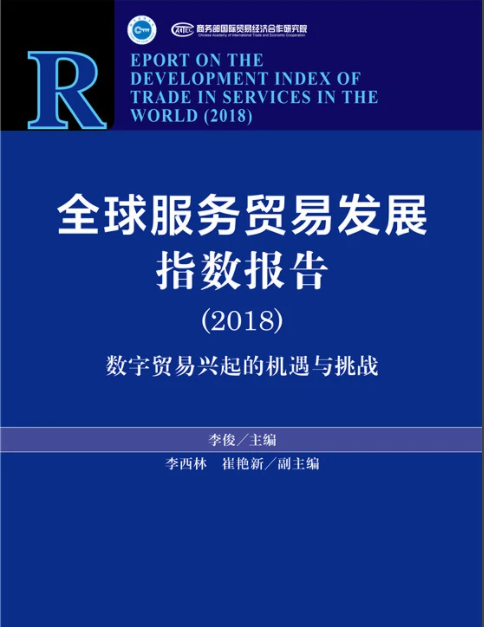 2021 Development Index of Trade in Services in the World
Evaluation system table of development index of trade in services (provincial index)
Evaluation system table of development index of trade in services (country and region index)
2020 Index Report Calculation Results (Top 20)
In 2021, the development index of trade in services ranked in the top 20 (80 economies in total)
In the calculation of country index, this report estimates the development level of trade in services in 80 countries and regions around the world according to the availability of data and obtains the index ranking of 80 economies according to the index system.
The United States and Luxembourg are in the top two places in the world.
The top 10 are the United States, Luxembourg, Ireland, the United Kingdom, Singapore, France, Germany, Macau (China), the Netherlands, and Japan.

China ranked 14th in trade in services.
China ranked 14th, the scale index rose from 8th to 4th, the structure index rose from 67th to 53rd, the status index from 8th to 5th, but the industrial base index fell from 20th to 38th.

Main reasons for the change of China's index
First, the optimization of the structure of China's trade in services;
Second, the impact of the COVID-19 on economies across the world;
Third, the increasingly solid foundation of China's service industry.
The development index of trade in services at the provincial level in China
Shanghai, Beijing, Guangdong and Jiangsu rank in the first echelon;
There are 11 provinces and cities in the range of 20-30, and 15 with scores below 20;
Most of the top 10 provinces and cities belong to coastal provinces and cities.
The development of trade in services in the eastern region far exceeds that in the central and western regions, and the total index in the western region is slightly higher than that in the central region.
Main conclusions of the 2020 index report
First, the U.S. maintains its world number one status. The United States possesses the largest scale of service trade in the world, with strong competitiveness in many fields such as finance and intellectual property. According to WTO data, total trade volume of U.S. service trade reached USD 1,464184 trillion, up 8.91% year-on-year. According to the development index of trade in services, the U.S. is 70.68, which is nearly twice as much as  China's 34.85, and the U.S. is at the top in all indicators. Among them, it ranks first in the status index and industrial base index, which benefits from its huge service industry.
Second, the top 10 rankings changed slightly but remained stable overall. This report selects 91 economies around the world for index calculation. Compared with the index ranking of 2019 edition, the top 10 in the 2020 development index of trade in services ranking are not much different from last year's ranking, namely the United States, Ireland, Macao, China, Singapore, the United Kingdom, the Netherlands, Germany, France, Hong Kong, China and Japan, all of which are high-income economies.
Third, the scale agglomeration effect of global service trade is increasingly obvious. Throughout the past three years, the top ten countries in the global services trade scale have remained stable, as the United States, China, Germany, the United Kingdom, France, Ireland, the Netherlands, Japan, Singapore, and India. Although the ranking is slightly different every year, it is basically stable within these ten countries. The total trade volume of these ten countries shows a rising trend year by year, from 53.4% of the world's total services trade in 2017 to 53.43% in 2018, and then to 54.14% in 2019, with a significant agglomeration effect on the development of world services trade.
Main conclusions of the 2020 index report
Fourth, China has maintained its 20th place in the world for three consecutive years. From 2018 to 2020, the development index of trade in services of China ranked 20th in the world for three consecutive years and remained stable as a whole. From the sub-index point of view, in terms of scale index, China dropped slightly from 7th to 8th; the structure index rose from the 72nd in 2018 to the 67th; the status index dropped slightly from the 6th in 2018 to the 8th; the industrial base index has greatly improved, rising from the 41st in 2018 to the 20th; the environmental index rose from 59th in 2018 to 41st. The changes in these indexes are mainly attributed to two reasons: first, China continues to deepen reform and opening up, promotes the construction of Free Trade Zone, and the continuous optimization of the business environment has become the main internal cause of the rapid improvement of China's environmental index. Second, China's digital trade is developing faster and the proportion of digitally-deliverable services is increasing. Third, the domestic service industry is growing at a faster rate and its share in GDP has increased.
Main conclusions of the 2020 index report
Fifth, the development index of trade in services is highly positively correlated with the income level of a country and region, while it is not significantly related to the economic volume.
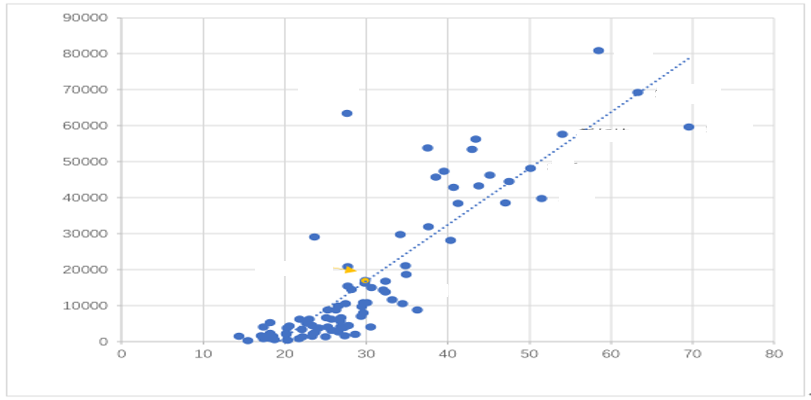 Macau, China
Ireland
Katar
USA
Singapore
Netherlands
Per capital GDP (USD)
UK
Global average
China
Development index of trade in services
correlation between the development index of trade in services of economies around the world and GDP per capita
Thank you!
Tel/WeChat: 13321126353
Mail: bjbjfulj@126.com